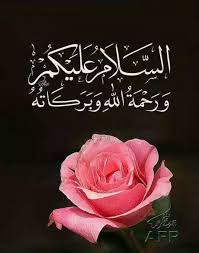 পরিচিতি
মাশকুরা খাতুন                               নবম
সহকারী মৌলভী                           হাদিস 
কাতলাসেন কাদেরিয়া                   ২য় পাঠ       
কামিল মাদ্রাসা,ময়মনসিংহ
ছবিটি দেখ
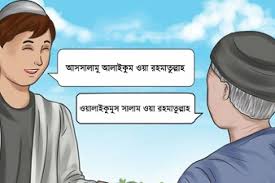 সালাম পাঠ
শিখনফল
سلام এর مصدر জানতে পারবে।
سلام এর পরিচয় জানতে পারবে।
 سلام নিয়ে কোরআনের বাণী জানতে পারবে ।
سلام এর বিধান জানতে পারবে।
কখন থেকে সালামের শুরু তা জানতে পারবে ।
سلام এর উপকারিতা জানতে পারবে ।
সালাম নিয়ে হাদিস জানতে পারবে ।
সালাম سلام
سلام শব্দটি باب تفعيل এর মাসদার।এর আভিধানিক অর্থ - দোষ থেকে  মুক্ত,শান্তি  ও  নিরাপত্তা বিধান করা,অভিবাদন জানানো ।
পরিভাষায় মুসলমানদের একে অপরের সাথে দেখাতে السلام عليكم বলে দোয়া কামনা ও কুশল বিনিময় করাকে  سلام বলা হয় ।
সালামের বিধান
সালাম দেয়া سنة.  সালামের জবাব দেয়া واجب. 
কুরআন এ বলা হয়েছে - واذا حييتم بتحية فحيوا بأحسن منها أو ردوها إن الله على كل شيء حسيبا 
"আর যখন তোমরা শুভাশীষে সম্ভাষিত হও,তবে তোমরাও তা হতে ভালো শুভ কামনা কর অথবা ওটাই ফিরিয়ে দাও; আল্লাহ সববিষয়ে হিসাব নিবেন ।"
সালামের উপকারিতা
সালাম দিয়ে অপরিচিত লোকের সাথে পরিচিত হওয়া যায় ।
আল্লাহর রহমত পাওয়া  যায়।
ঈমান দৃঢ় হয়।
سنة এর বিকাশ ঘটে ।
হাদিস নং এক
عن أبي هريرة رضي الله عنه قال قال رسول الله صلى الله عليه وسلم للمؤمن على المؤمن ست خصال يعوده اذا مرض ويشهده أذا مات ويجبيبه اذا دعاه ويسلم عليه اذا لقيه ويشمته اذا عطس وينصح له إذا غاب او شهد -- رواه النسائي
হাদিসের অনুবাদ
হযরত আবু হুরায়রা  (র) হতে বর্ণিত,তিনি বলেন  হযরত মুহাম্মদ(সা) বলেছেন একজন মুমিনের উপর অপর মুমিনের ছয়টি  হক রয়েছে । যখন সে রোগী হবে তখন তার সেবা করবে,যখন সে মারা যাবে তখন তার জানাযাতে শরিক হবে, যখন সে আহ্বান করবে তখন সাড়া দেবে, যখন তার সাথে দেখা হবে তখন সালাম দেবে,যখন হাঁচি দেবে তখন জবাব দিবে, উপস্থিত  ও অনুপস্থিত সকল সময়ে তার মঙ্গল কামনা করবে।
আবু হুরায়রা(র)
অধিক হাদিস বর্ণনাকারী সাহাবিগণের মধ্যে হযরত আবু হুরায়রা অন্যতম। তিনি ইসলাম পূর্ব যুগে আরবের আযদ বা দাউস গোত্রে জন্মগ্রহণ করেন।ইসলাম গ্রহণের পর তার নাম রাখা হয় আব্দুর রহমান বা আব্দুল্লাহ । তবে তিনি ইতিহাসে আবু হুরায়রা নামেই বেশি পরিচিত ।সাহাবি গণের মধ্যে তিনিই সবচেয়ে বেশী হাদিস বর্ণনা করেছেন। হাদিসের সংখ্যা 6374টি।
وينصح له إذا غاب أو شهد
হযরত মুহাম্মদ সা এর এই হাদিস দিয়ে বোঝানো হয়েছে যে মুসলমানকে একে অপরের সাথে ভাই ভাই সম্পর্ক সৃষ্টি করতে হবে ।তাই সবসময়ই অপর ভাইয়ের ভালো ও সুখ কামনা করতে হবে । চাই সে উপস্থিত থাক বা অনুপস্থিত থাক
تحقيقات الألفاظ
خصال :শব্দটি বহুবচন, একবচনে خصلة(চরিত্রসমূহ )
ينصح: ছিলাম واحد مذكر غائب 
বাহাস اثبات فعل مضارع معروف 
বাব فتح يفتح 
মাসহার النصيحة 
মাদ্দাহ ن-ص-ح
জিনস صحيح
অর্থ উপদেশ দেবে।
একক কাজ
مات এর তাহকীক কর।
দলীয় কাজ
হাদীসের অনুবাদ আলোচনা কর ।
শিখনফল
সালাম এর বিধান
সালামের পরিচয় 
মুমিনের উপর অপর মুমিনের ছয়টি হক।
বাড়ির কাজ
ويشمته إذا عطس এর ব্যাখ্যা কর।
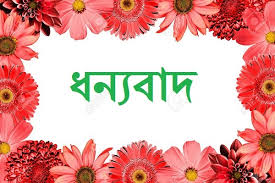